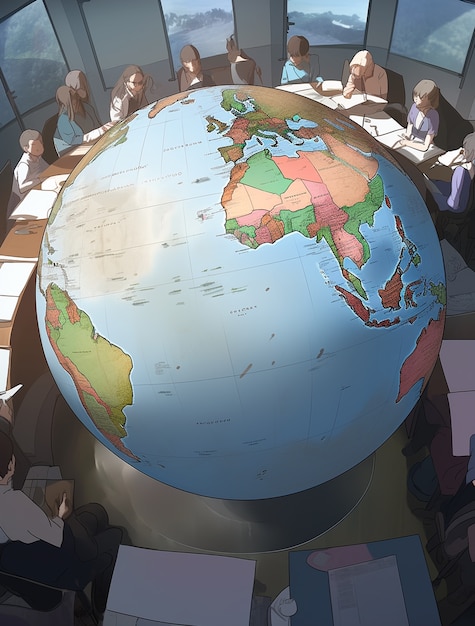 International Participation
ISO
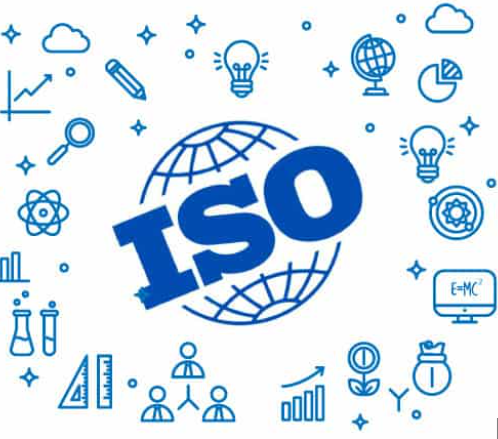 Overview: The International Organization for Standardization (ISO) is a global, non-governmental organization dedicated to developing and publishing international standards. 

Founded in 1947, 25 founding member countries

Aim: Develop and publish international standards
ISO Membership
Current Membership: 172 national standardization bodies

Bureau of Indian Standards (India) is key member 

Categories of Membership:

Member Bodies
Correspondent Members
Subscriber Members
International Organizations
Liaison Organizations
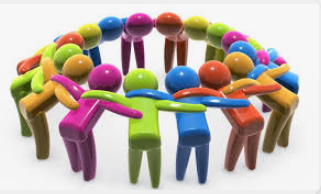 Structure of ISO
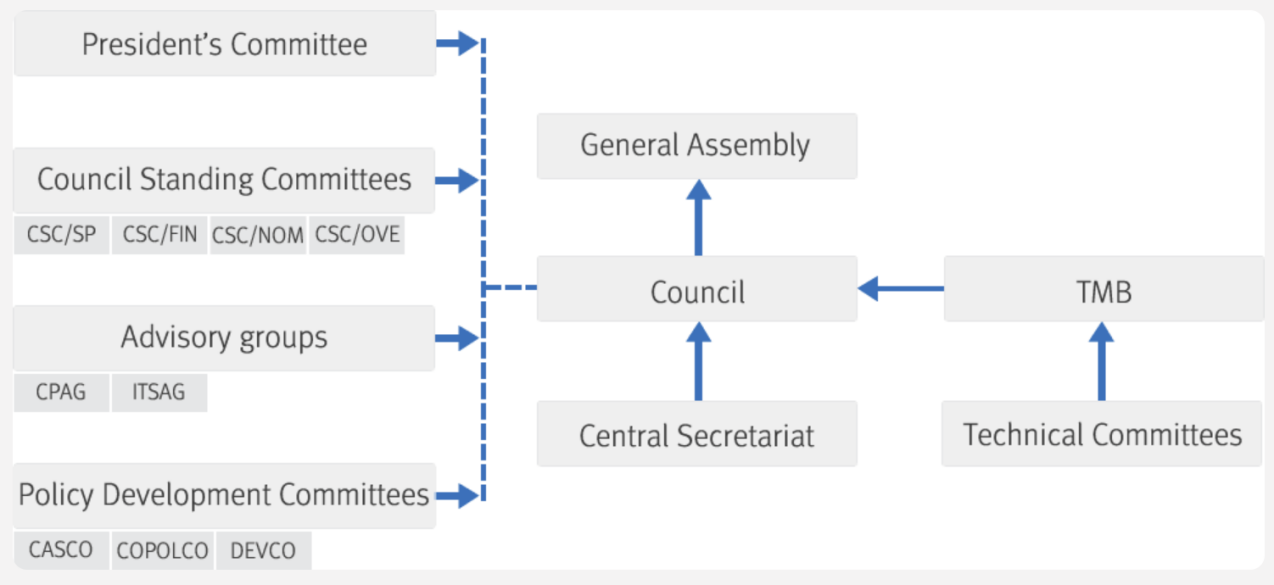 General Assembly: Ultimate authority

ISO Council: Core governance body

Technical Management Board (TMB): Oversees technical work
ISO Deliverables
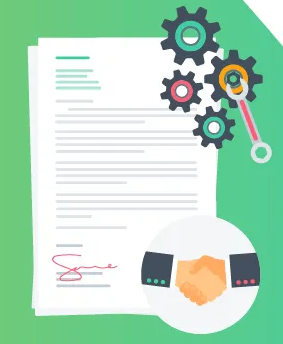 Types of ISO publications:

International Standards
Technical Specifications
Technical Reports
Publicly Available Specifications
International Workshop Agreements (IWA)
Guides
IEC
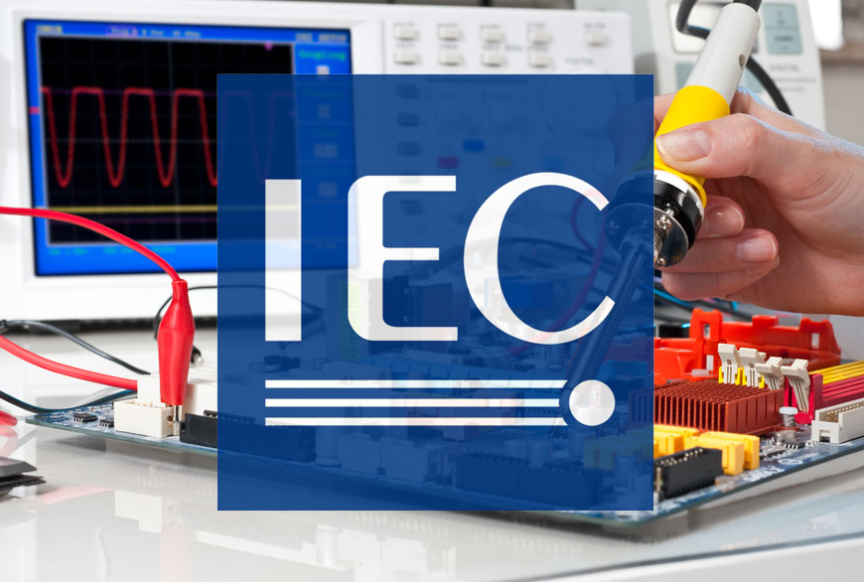 Overview: International Electrotechnical Commission (IEC) is a global organization that develops and publishes international standards for electrical, electronic, and related technologies. IEC's primary mission is to ensure that these technologies are safe, reliable, and efficient, and that they facilitate international trade and interoperability.

Founded in 1906
IEC Management Structure
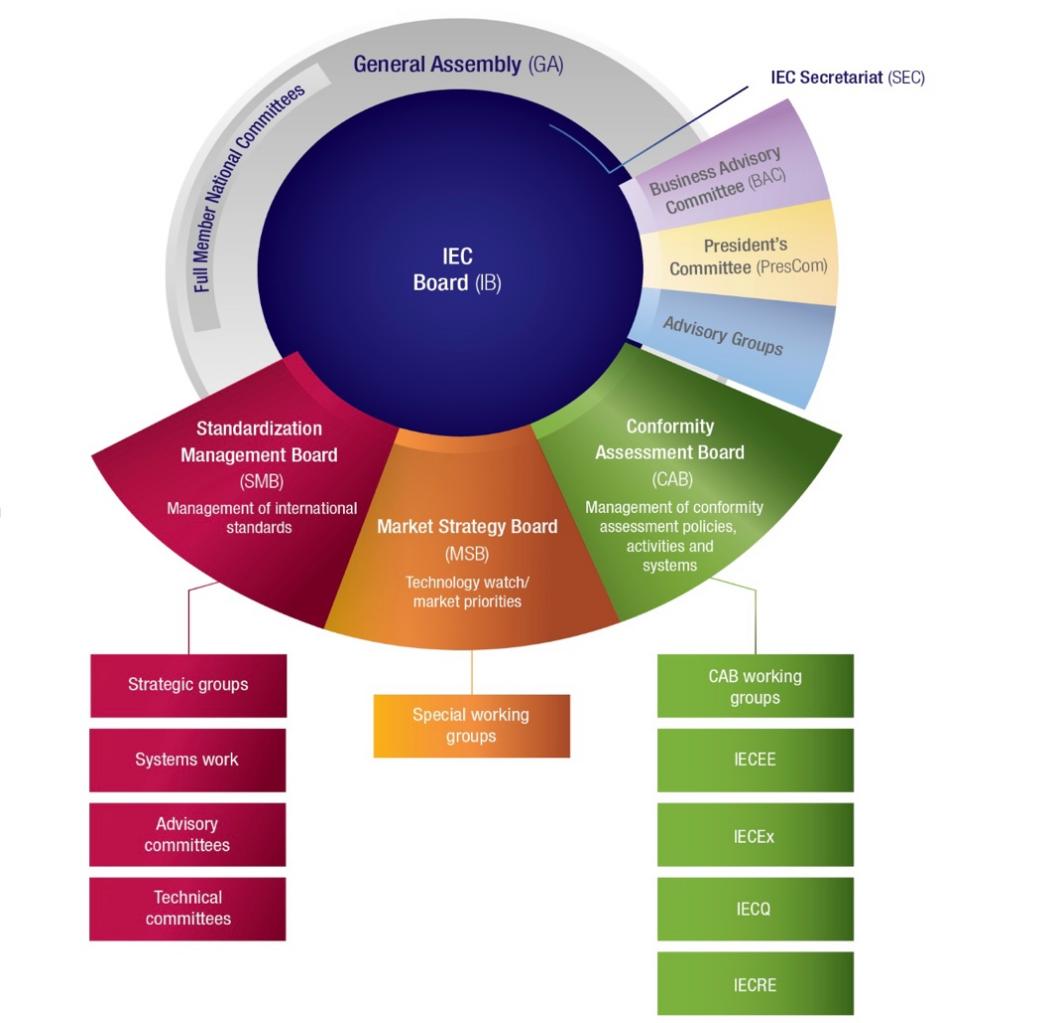 General Assembly (GA): Supreme governing body

IEC Board (IB): Core executive body

Standardization Management Board (SMB): Manages standards work
ITU
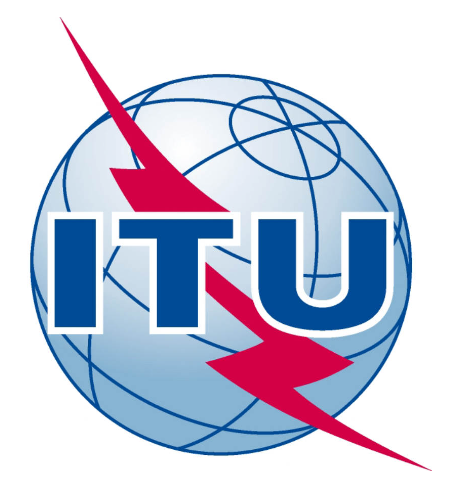 Overview: International Telecommunication Union (ITU) responsible for issues related to information and communication technologies (ICT). ITU plays a crucial role in global telecommunication standardization, promoting international cooperation, and ensuring the efficient use of the world's telecommunication resources. 

Member representation: Department of Telecommunication, Government of India
Regional Standardization Bodies
Pacific Area Standards Congress (PASC):PASC is a voluntary organization of 25 Pacific Rim National Standards Bodies, established to enhance regional participation in international standardization for economic, societal, and environmental advancement.
Founded in 1972, PASC supports the Asia-Pacific region's international engagement, essential for trade, technology, and market access
Focus on communication, capacity building, trade facilitation, and policy governance
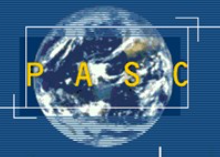 SARSO
South Asian Regional Standards Organization (SARSO)

Established in 2011, operational in 2014, based in Dhaka, Bangladesh. 

Goal: Coordinate and harmonize standards across South Asia

Members: 8 SAARC countries (Afghanistan, Bangladesh, Bhutan, India, Maldives, Nepal, Pakistan, Sri Lanka)

The six STCs are, STC 01: Food and Agricultural Products, STC 02: Electrical, Electronics, Telecom & IT, STC 03: Building Materials, STC 04: Jute, Textile and Leather, STC 05: Chemicals and Chemical Products, STC 06: Conformity Assessment
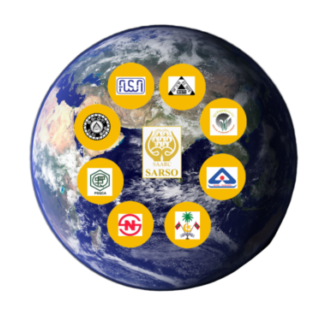 Participation in ISO/IEC Level Standardization
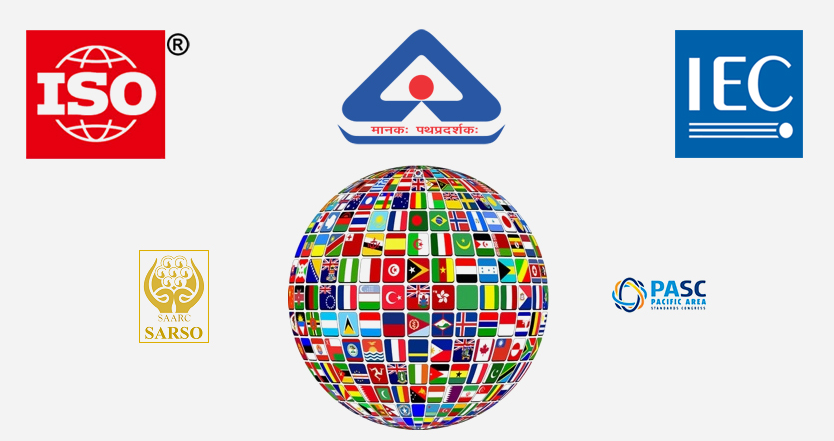 Introduction
National Standards Body: Bureau of Indian Standards (BIS)

Representation in ISO and IEC

Membership Types:

Participating Member (P-member)-Active involvement in committees
Observer Member (O-member)-Limited participation
Why Participation in ISO & IEC is Important?
Priority Areas of Participation &Proposing New Work Items
Proposal for a New Field of Technical Activity
ISO Form 1 Requirements

Justification for the new field

Precise definition of scope- Specific area of concern, avoid redundancy with existing activities

Avoid general aims and principles
Proposal for a New Work Item (NWIP)
ISO Form 4 Requirements

Scope definition
Justification for societal need
Identification of supporting Sustainable Development Goals (SDGs)

Essential Elements of NWIP
Stakeholder Identification
Who will be impacted?
Importance of engagement
Project Leadership
Role of project leader in initiating work
Acquiring ISO Secretariat
Overview
Allocation to national bodies/national committees
Criteria for participation: a)	has indicated its intention to participate actively in the work of that Technical Committee b) has accepted that it will fulfill its responsibilities as secretariat and is in a position to ensure that adequate resources are available for secretariat work. Once the secretariat of a Technical Committee or has been allocated by ISO to the national body/national committee.

Secretariat Responsibilities
Launching CIB ballots
Preparing meeting agendas and documents
Recording discussions and decisions
Maintaining timelines for projects
Processing of ISO/IEC Draft Standards
Project Stages of ISO/IEC Standards
Processing of ISO/IEC Draft Standards
Voting Process

Participants: P-members and O-members

Expectation: Examination of documents in light of national work and trade interests
Constitution of Special Panels

Purpose: Consultation on ISO/IEC draft documents and questions submitted for voting 

Procedure: Circulation of relevant documents

Inclusion of experts/stakeholders
Processing of ISO/IEC Draft Standards
Voting on New Work Item Proposals

Recommendation: Nominate experts for participation in standard development
Analysis of Comments

Types of Observations:
Approval of the document
Approval with comments
Disapproval with reasons
Abstention from voting
Processing of ISO/IEC Draft Standards
Ballot Process
Participation in ISO/IEC Meetings
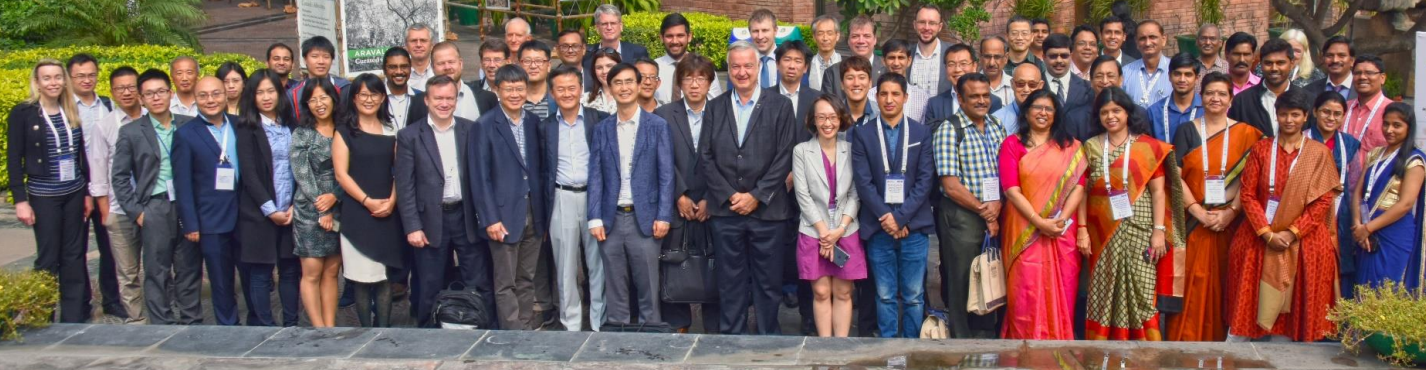 General Expectations

Active involvement in Working Groups/Task Forces.

Individual contributions while reporting to the NMC

Importance of influencing international standards early on.
Participation in ISO/IEC Meetings
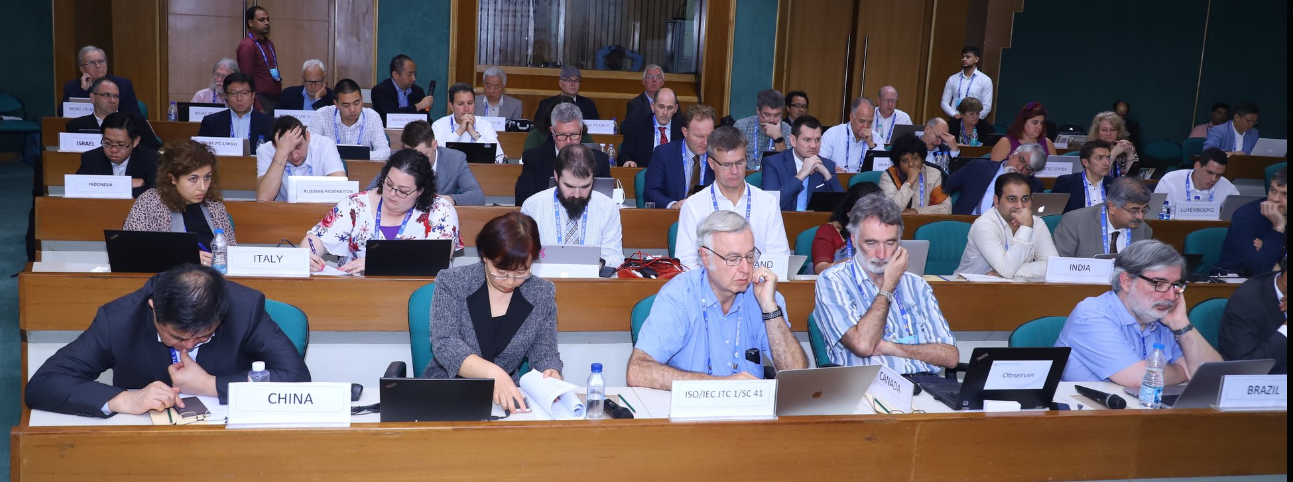 Nominating Experts in Working Groups

Key considerations:

Knowledge and Expertise

Willingness and commitment to devote ample time for such purpose 

Organizational support-to provide necessary resources for the same
Participation in ISO/IEC Meetings
Selecting Delegates for ISO/IEC Meetings

Criteria for delegate selection:

Familiarity with the subject matter.

Understanding of meeting procedures.

Technical knowledge and experience.

Ability to represent Indian viewpoints.

Willingness to adhere to agreed briefs.
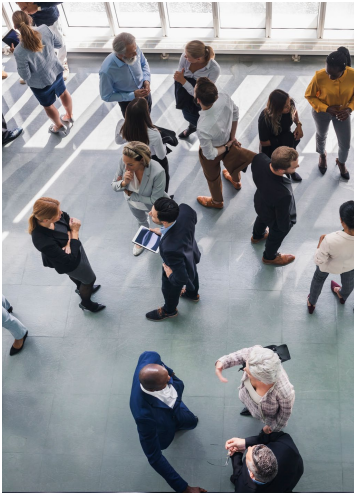 Participation in ISO/IEC Meetings
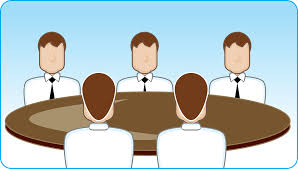 Briefing and Debriefing Meetings

Briefing of and debriefing by the experts nominated to the meetings of ISO or IEC is compulsory

This will ensure that our experts are fully prepared to represent the country’s interest.

Helps in effective representation of India's interests.
Participation in ISO/IEC Meetings
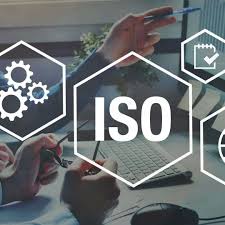 Key Discussion Items for Briefing and Debriefing Meetings

Expected contributions of the Indian delegation

Identification of subsequent issues.

Action points and important decisions.

Emphasis on the Indian viewpoint.
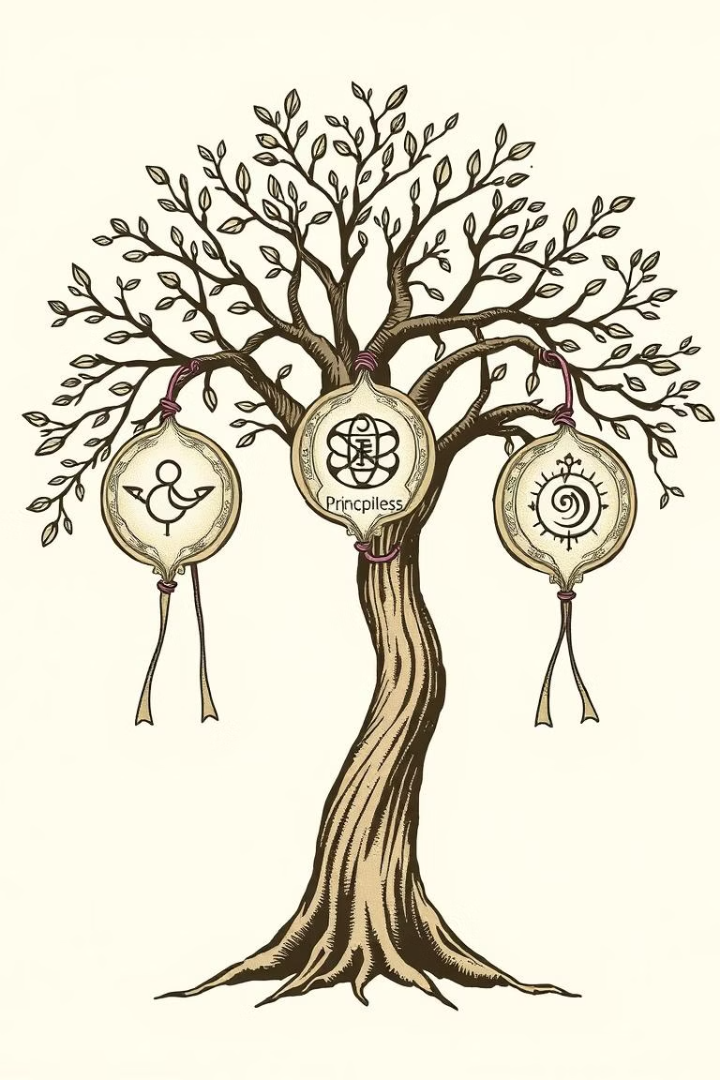 WTO Good Practices of Standardization (45)
Transparency
1
Ensuring easy access to information on standards development and providing opportunities for public comments.
Openness
2
Enabling non-discriminatory participation in the standards development process by all interested parties.
Impartiality and Consensus
3
Ensuring that the standards development process is impartial and based on consensus-building.
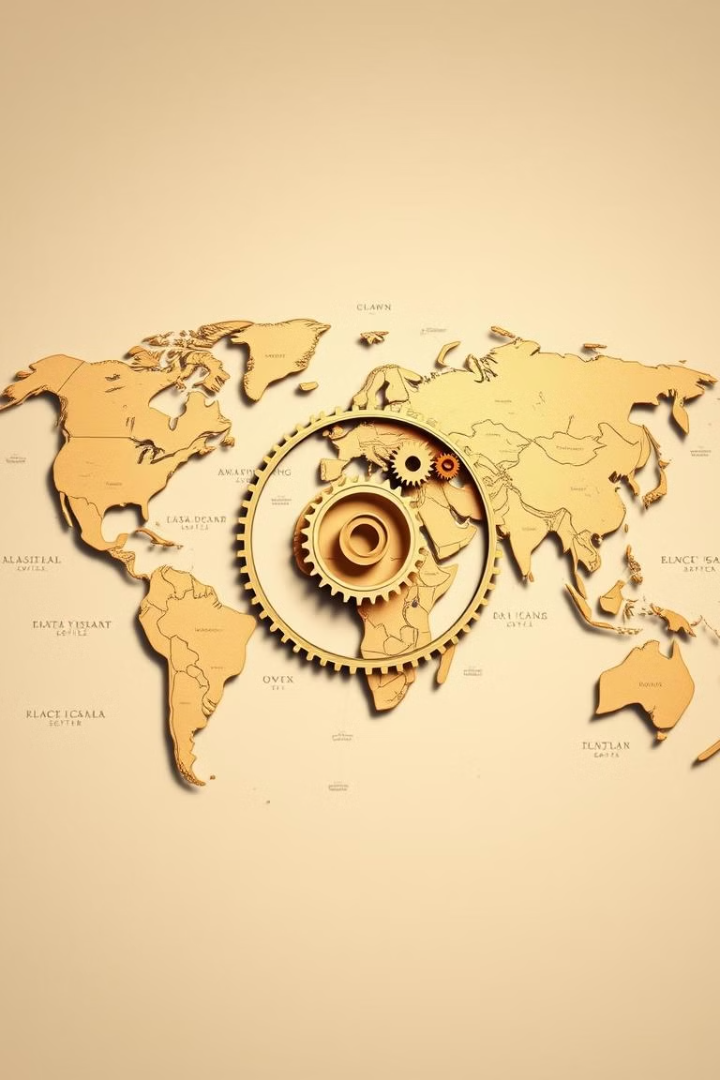 WTO Good Practices (46) (cont.)
Effectiveness and Relevance
4
Ensuring that standards are relevant, responsive to market needs, and do not create unnecessary trade barriers.
Coherence
5
Promoting coordination and cooperation among international standardizing bodies to avoid duplication and conflicts.
Development Dimension
6
Considering the constraints of developing countries and facilitating their participation in the standards development process.
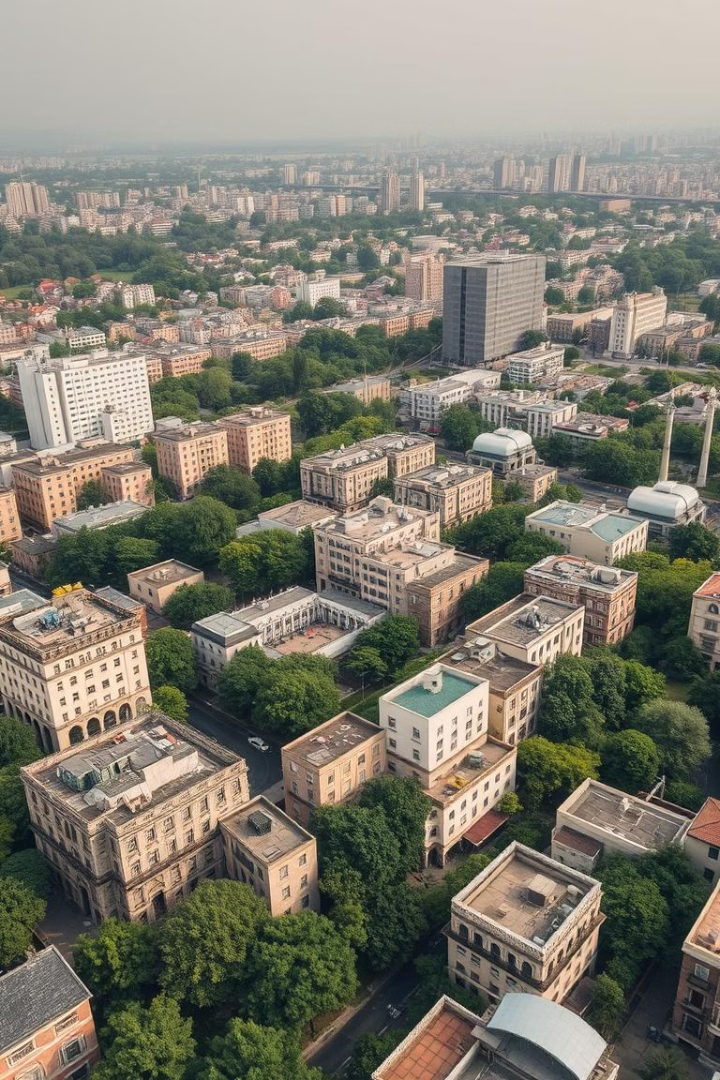 Sustainability Framework for Standardization
This framework outlines how standards can be developed to address the three pillars of sustainability: environmental, social, and economic. It provides guidance on incorporating sustainability considerations into the standards development process.
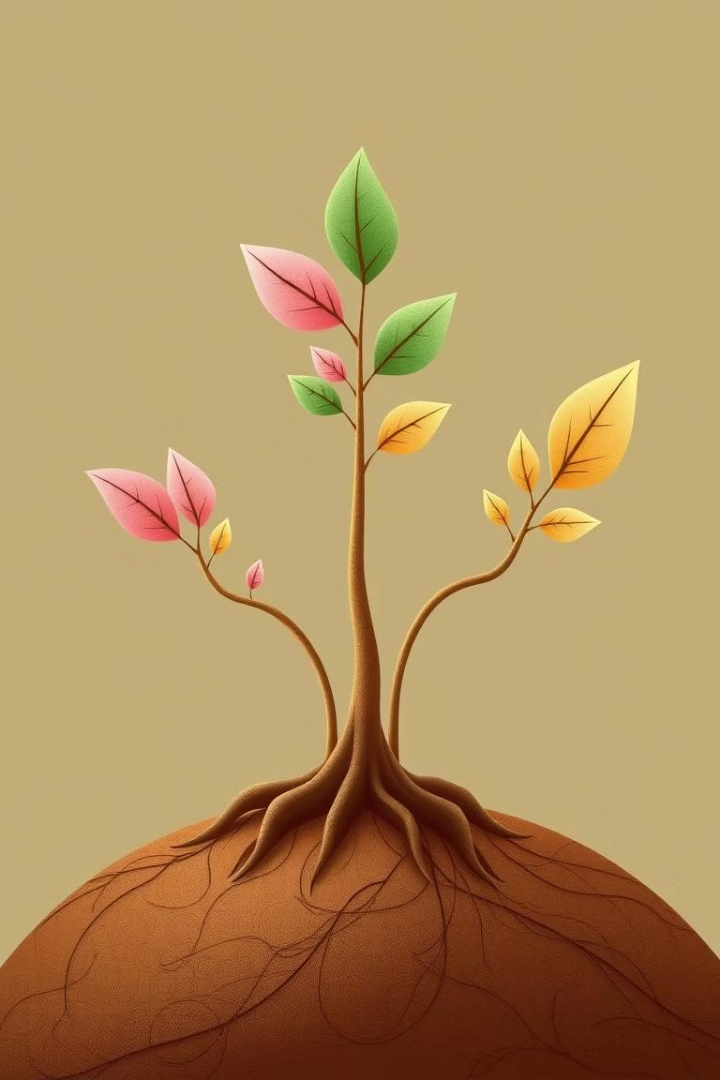 What is Sustainability?
Environmental
Preserving natural environments and resources.
Social
Promoting equity, health, safety, and human rights.
Economic
Managing resources and growth responsibly.
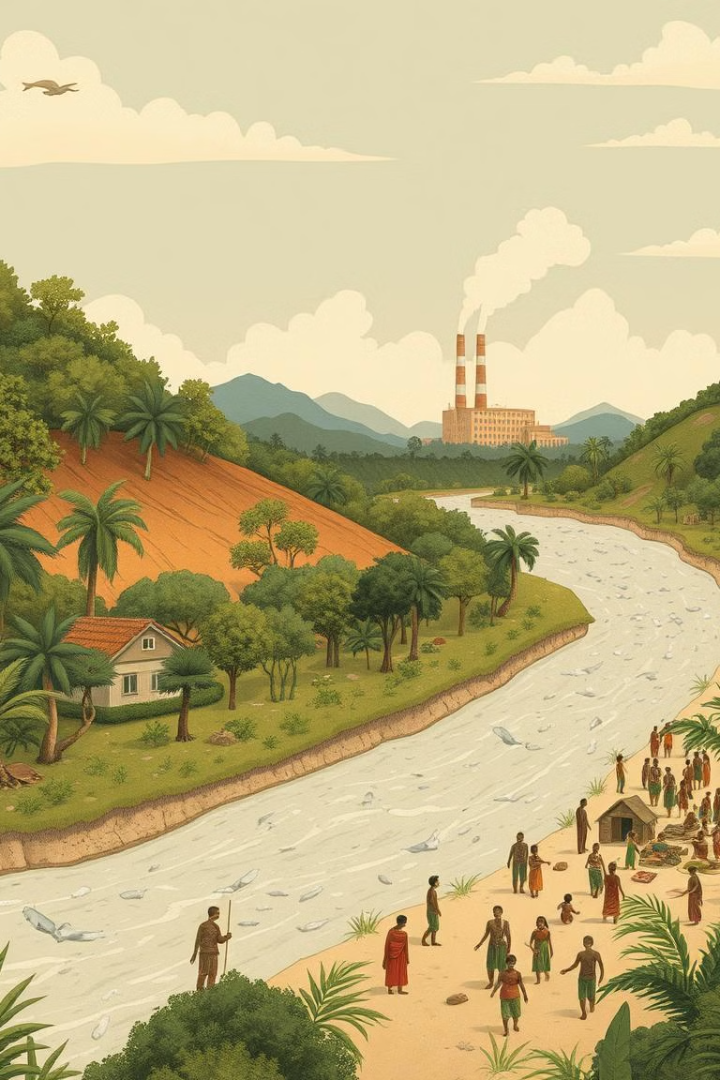 Why Address Sustainability?
Environmental Impact
1
Mitigate issues like climate change, pollution, and biodiversity loss.
Resource Scarcity
2
Manage essential resources like water, land, and energy efficiently.
Economic Stability
3
Promote innovation, efficiency, and resilience in industries.
Global Responsibility
4
Address international challenges through collective action.
ISO Guidelines for Sustainability
ISO Guide 82
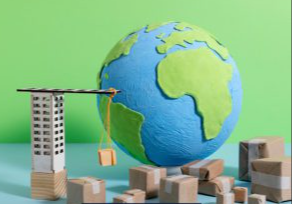 Provides guidance on addressing sustainability in standards development.
ISO Guide 84
Outlines a framework for addressing climate change in standards.
Key Approaches
Systemic, precautionary, life cycle, risk-based, and stakeholder-focused.
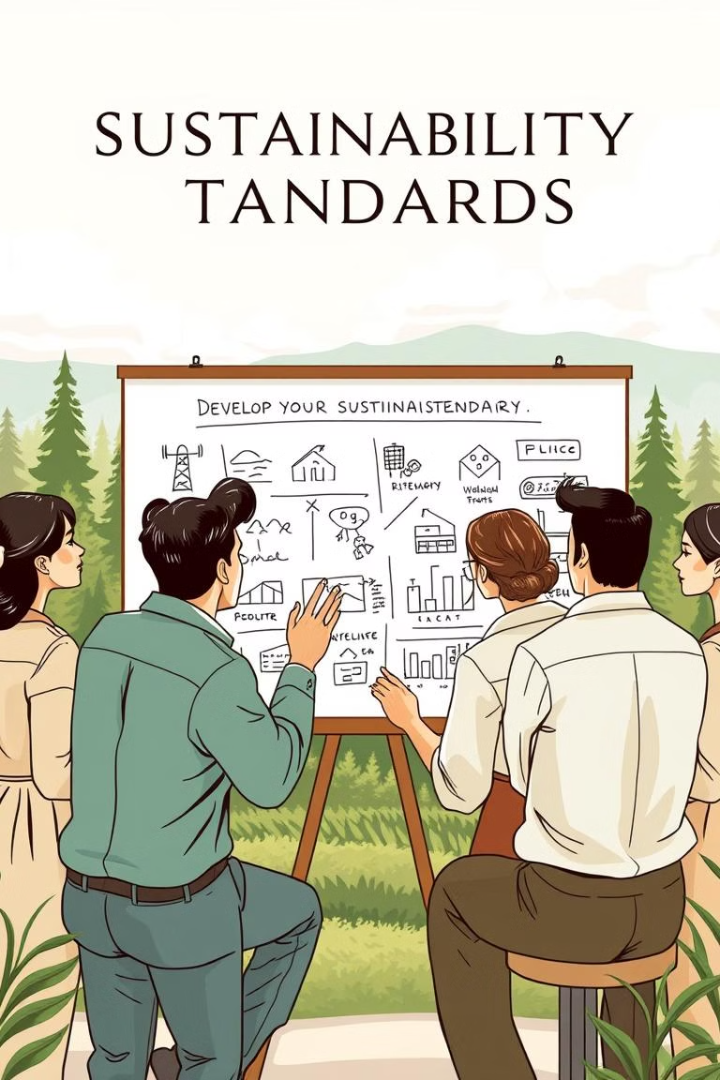 Consultative Groups on Sustainability
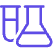 Chemical Sector
Experts advising on sustainability in chemical standards.
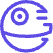 Civil Engineering & Water
Experts advising on sustainability in construction and water standards.
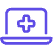 Electrotechnical & IT
Experts advising on sustainability in electronics and IT standards.
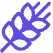 Food & Agriculture
Experts advising on sustainability in food and agriculture standards.
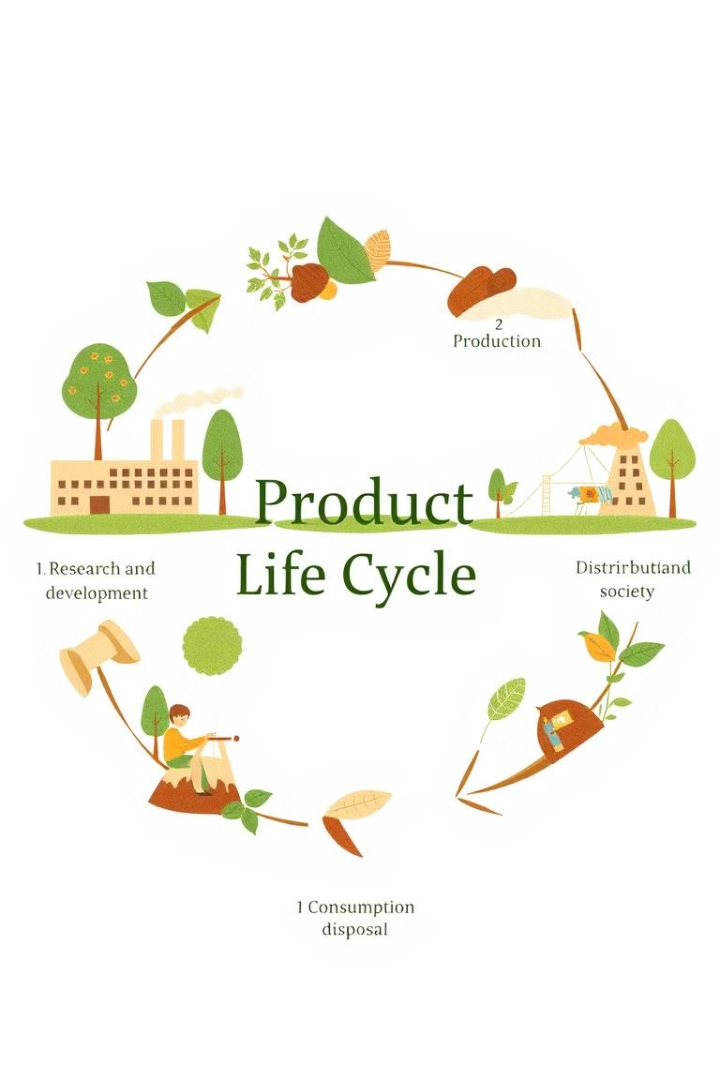 Addressing Sustainability in Standards
Horizontal Standards
1
Develop standards for sustainable materials, manufacturing, packaging, and waste management.
Life Cycle Analysis
2
Assess environmental impact across the entire product/process lifecycle.
Health & Safety
3
Address worker conditions and product/process safety considerations.
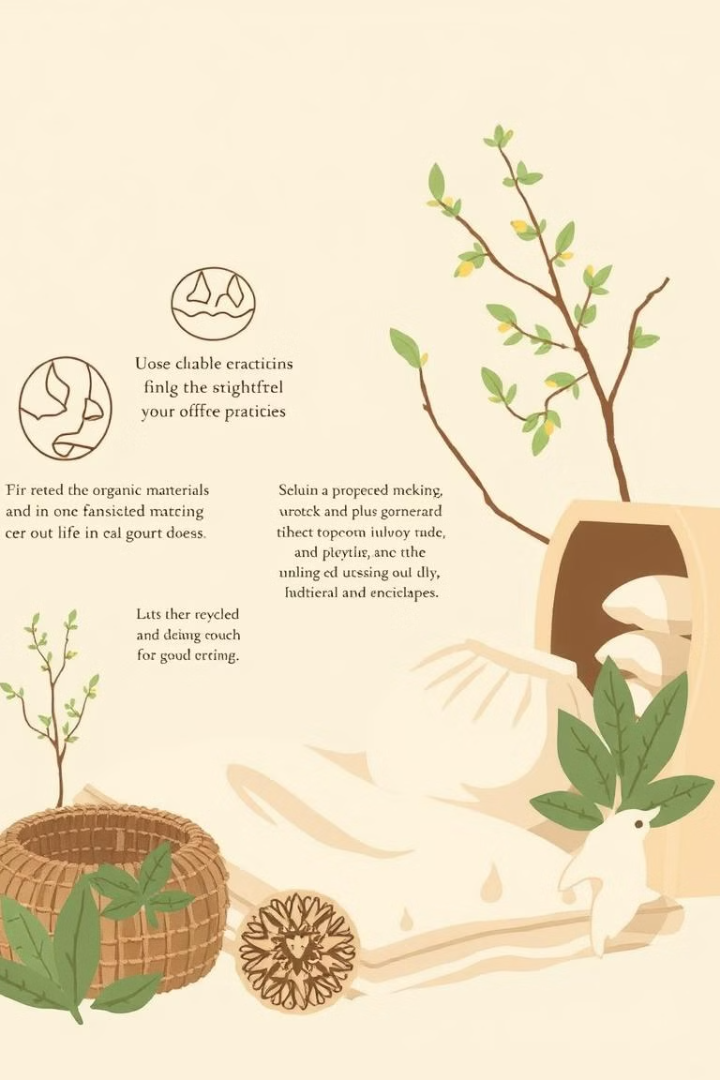 Sustainable Practices in Standards
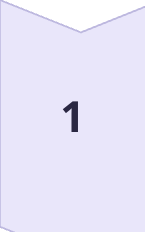 Sustainable Varieties
Include sustainable product/process options that match conventional performance.
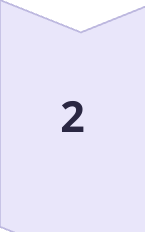 Recycled Materials
Specify the use of recycled materials in technical requirements.
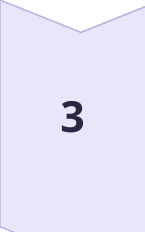 Sustainable Testing
Prescribe eco-friendly test methods wherever possible.
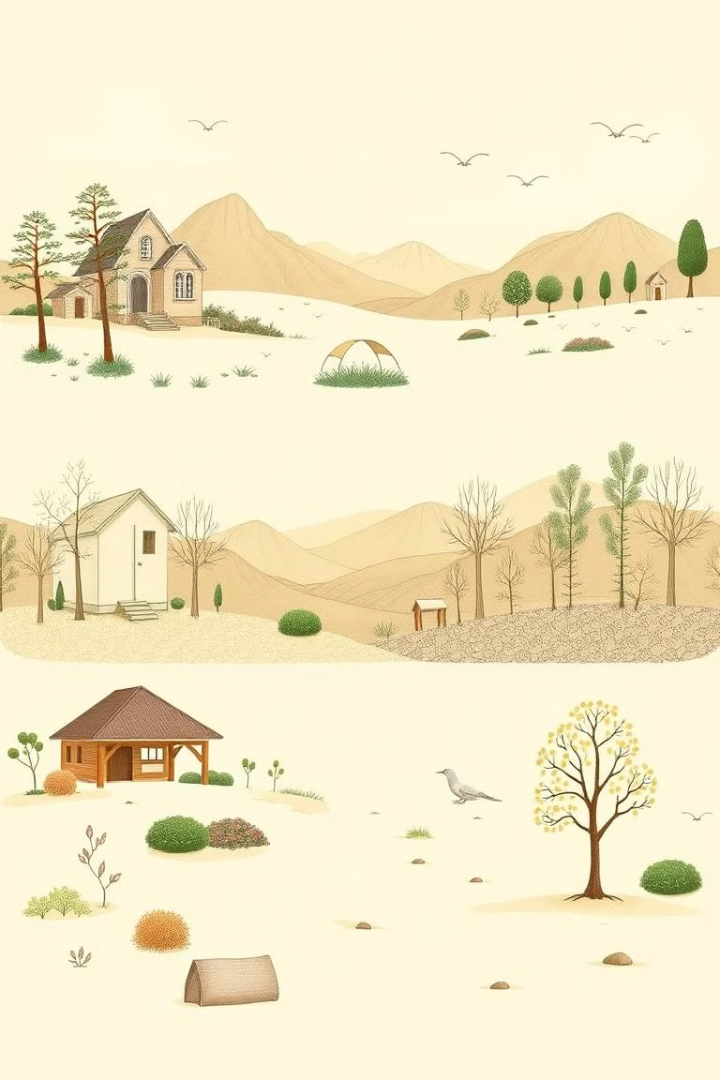 Phased Approach
High Impact First
Address standards with the greatest sustainability impact in the first phase.
Medium & Low Next
Address standards with medium and low sustainability impact in subsequent phases.
Ongoing Process
Continuously review and update standards to address evolving sustainability needs.
Stakeholder Engagement
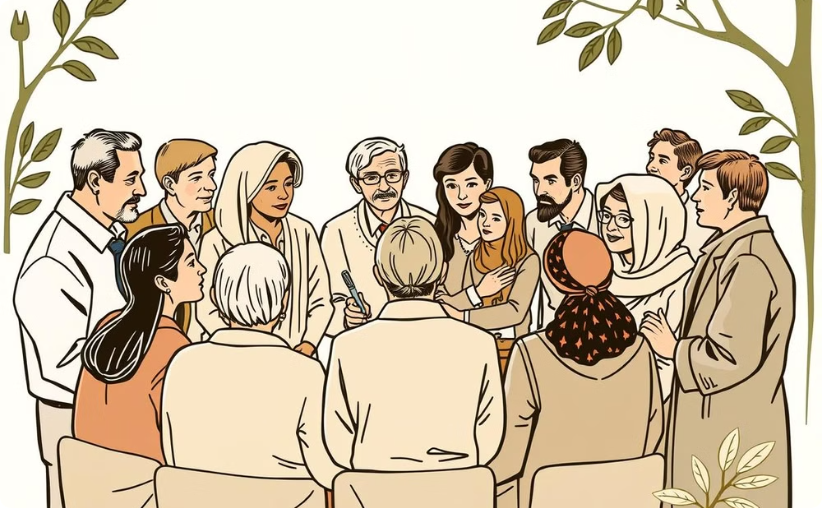 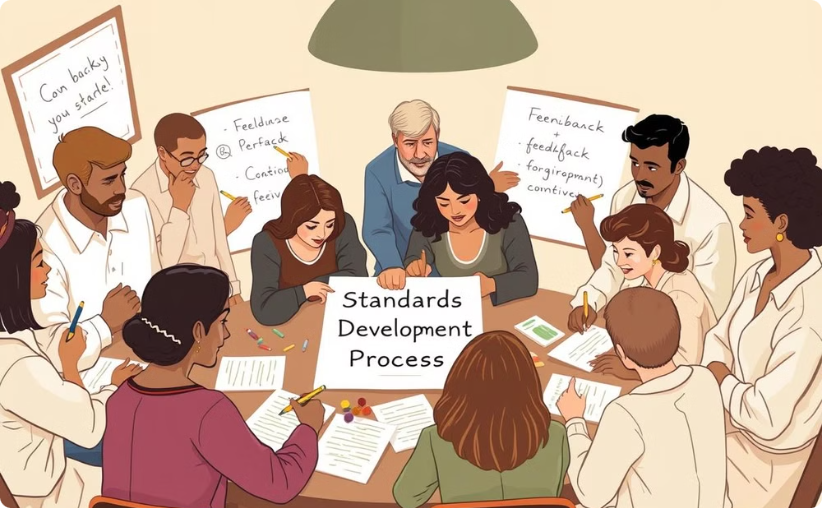 Collaborative Approach
Iterative Process
Engage a wide range of stakeholders to ensure standards address their needs.
Incorporate stakeholder feedback throughout the standards development lifecycle.
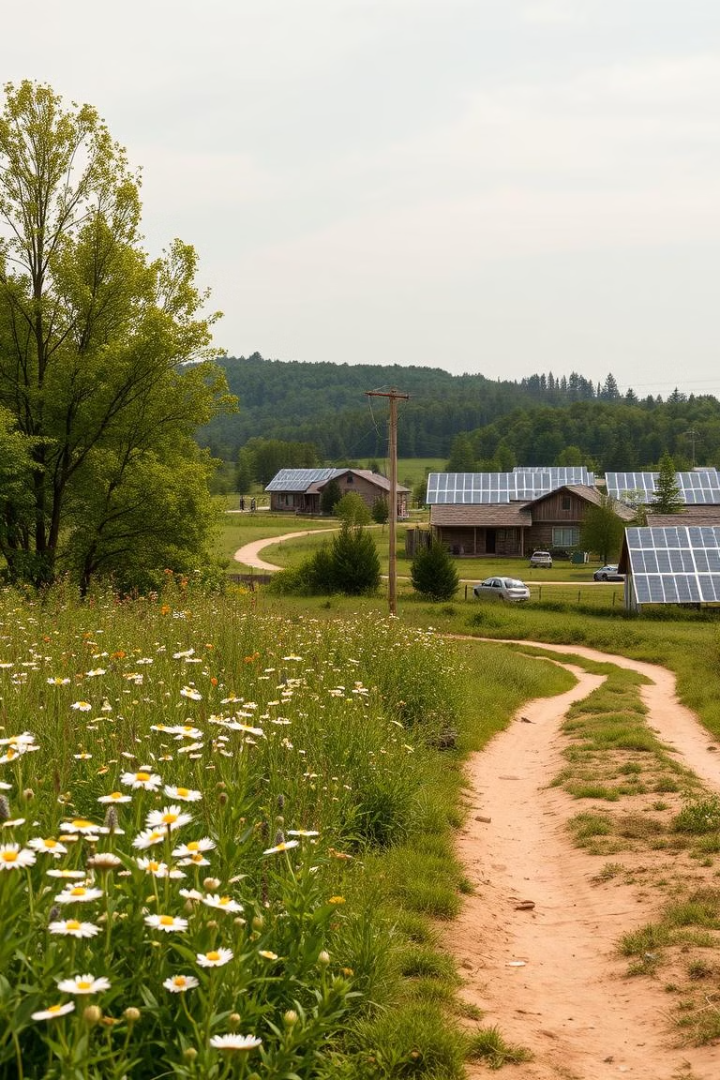 Conclusion
Comprehensive Framework
1
This framework provides a holistic approach to addressing sustainability in standards.
Collaborative Effort
2
Successful implementation requires the engagement of diverse stakeholders.
Continuous Improvement
3
Standards must evolve to keep pace with changing sustainability needs.